FIRST FIVE ARE SACRED.
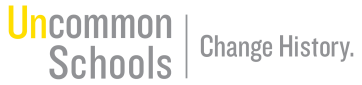 Complete your Do Now in 4 minutes.
Copyright: Uncommon Schools. Unless otherwise noted, all of the content in this resource is licensed under a  Creative Commons Attribution International 4.0 (CC BY-NC-SA) license.
“We must run while others walk.”
OBJECTIVE

SWBAT determine which stimulus materials to use in their IWA.
AGENDA

Stimulus Materials
Unit 3 Calendar
Agenda
Stimulus Materials
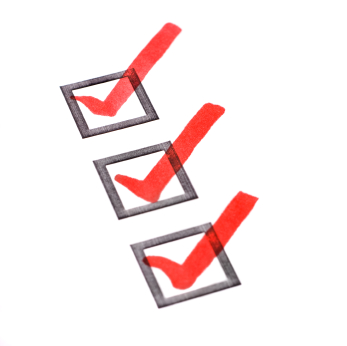 IWA Rubric
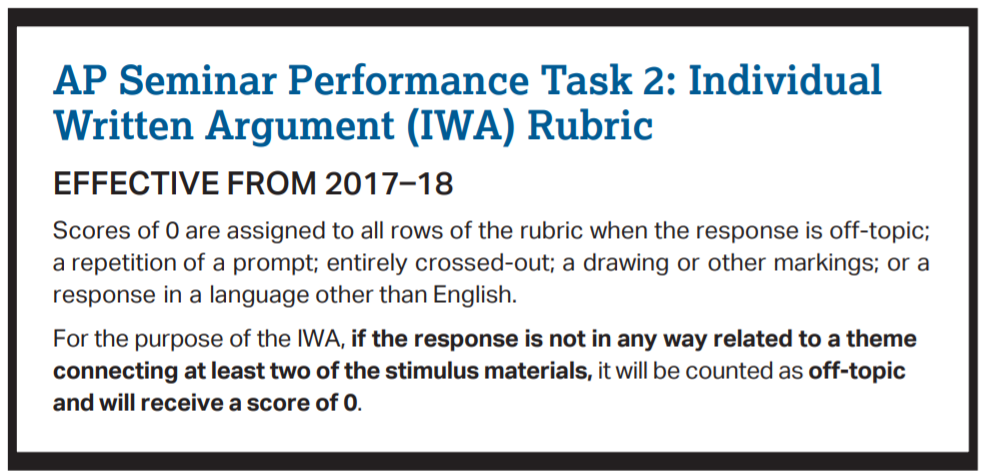 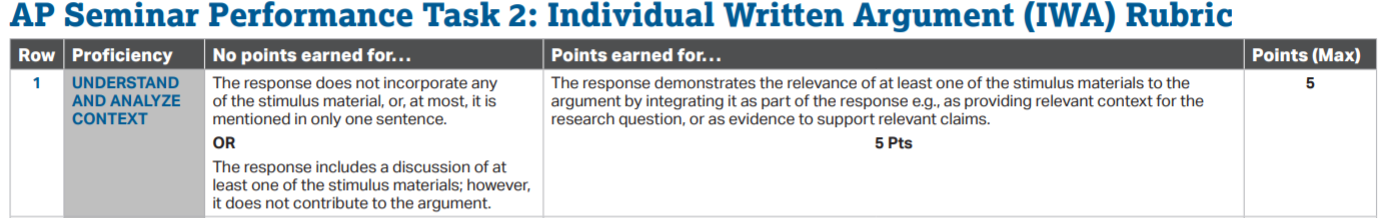